Radboud Data Repository

Archiving and Publishing your collection
Internet access is needed for part of the course. 
Radboudumc employees can use eduroam with username z…..@umcn.nl
For eduroam guest access, text ‘69ru’ to +316 3574 4774
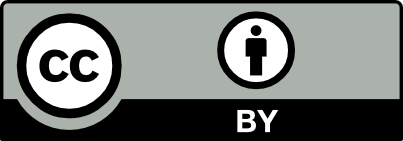 RDR – archiving and publishing
Archiving vs publishing
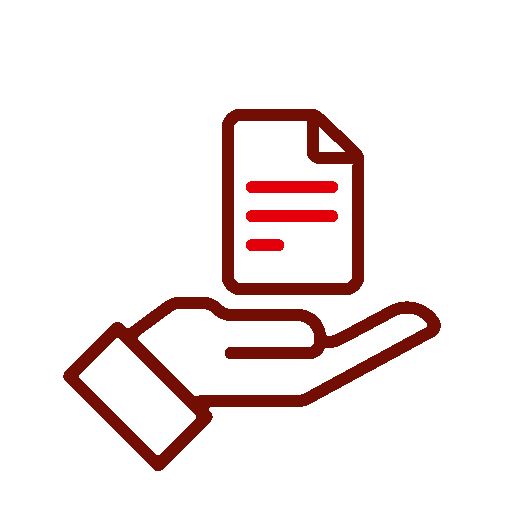 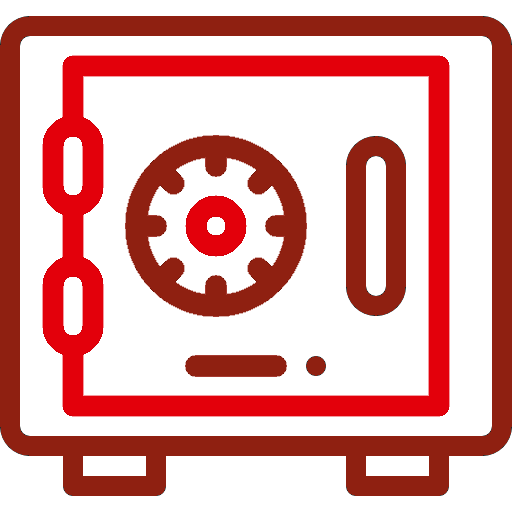 VS
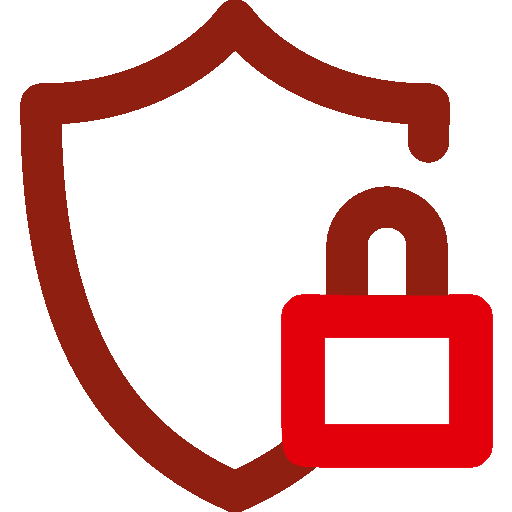 RDR – archiving and publishing
Workflow
FAIR review
External review
Published
DSC
Editable
Internal review
Archived
DAC / RDC
1
2
3
4
5
RDR – archiving and publishing
Workflow
FAIR review
External review
Published
DSC
Editable
Internal review
Archived
DAC / RDC
1
2
3
4
5
Editable
workflow
Prepare your collection
Update metadata
Add documentation
Check for missing or incomplete files
Publication (DSC): The collection should not contain any information that you are not allowed to share under the selected access level, especially when it comes to personal data.
Editable
workflow
Prepare your collection
Update metadata
Add documentation
Check for missing or incomplete files
Publication (DSC): The collection should not contain any information that you are not allowed to share under the selected access level, especially when it comes to personal data.
Editable
Prepare your collection
Metadata – tips
Title: make it descriptive and standalone
Description: on project level (context), data level (structure) and variable level (content)
Do not forget to: 
Add keywords for Findability
For publishing:
Access level
Data use agreement
Flag documentation files

See also our course “Research data organisation”!
Editable
Prepare your collection
Access levels – Treasure hunt
Go on a treasure hunt for the hidden diamonds of Radare called Treasure_island.txt, Treasure_dungeon.txt and Treasure_vaults.txt.

Legend has it that these are hidden in the following places:

	On a Deserted island
	
	In an Underground dungeon 
	
	Deep in the Vaults of Hades
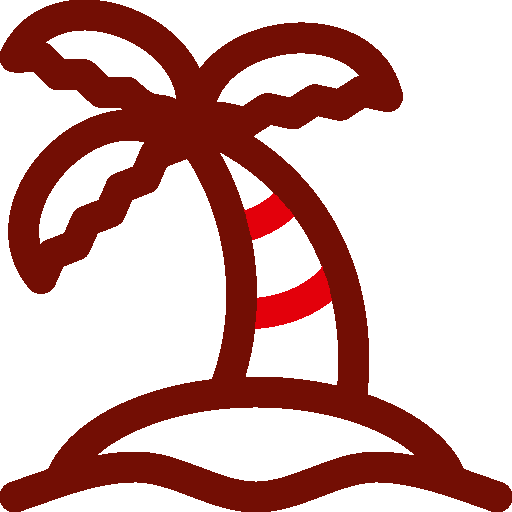 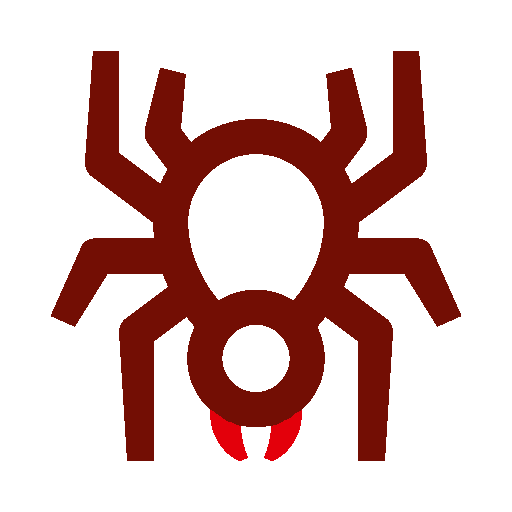 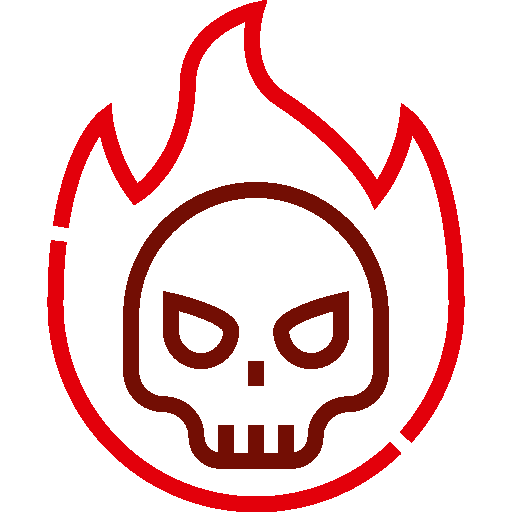 Editable
Prepare your collection
Access levels
The Island (Open access)
Anonymous access 
Licence



The Vaults (Registered access)
Login and motivation required
Needs approval by a person (or committee)
Specific Data Use Agreement with signatures
Logging
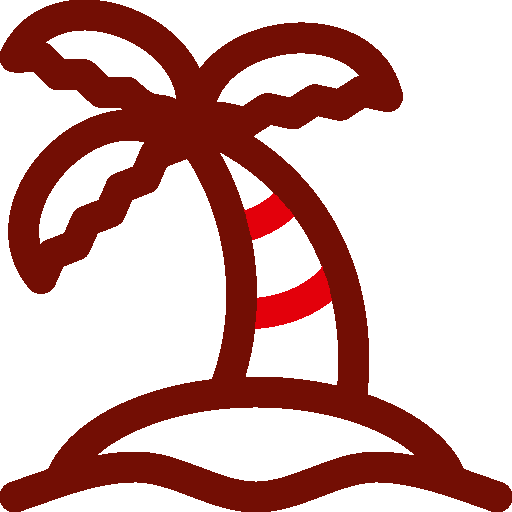 The Dungeon (OA for registered users)
Login required
General Data Use Agreement
Logging
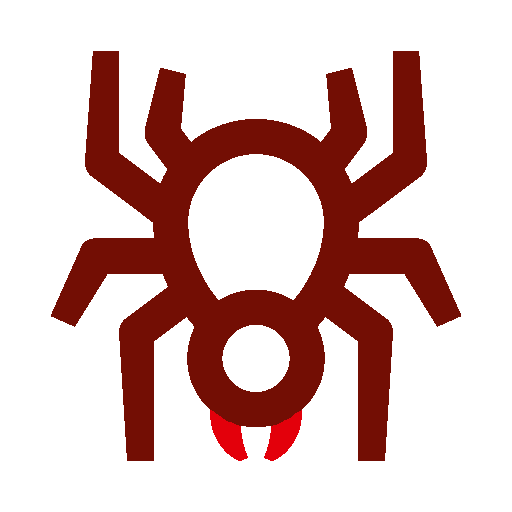 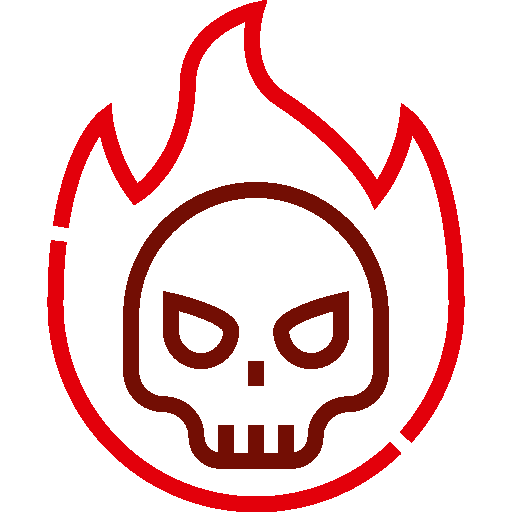 Editable
Prepare your collection
Access levels – When to use which
Open access
Everything that can be openly shared

Open Access for registered users
Data of human subjects that are potentially identifiable or pseudonymised 
The data are potentially identifiable human data and your informed consent form stated that research data will be shared for scientific use only

Registered access
Sensitive and/or directly identifiable data that you are allowed to share!
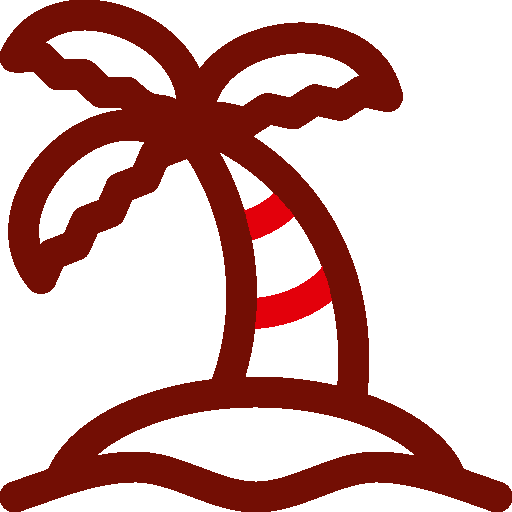 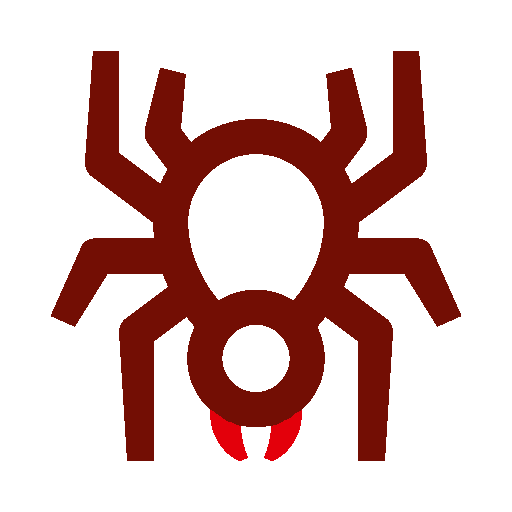 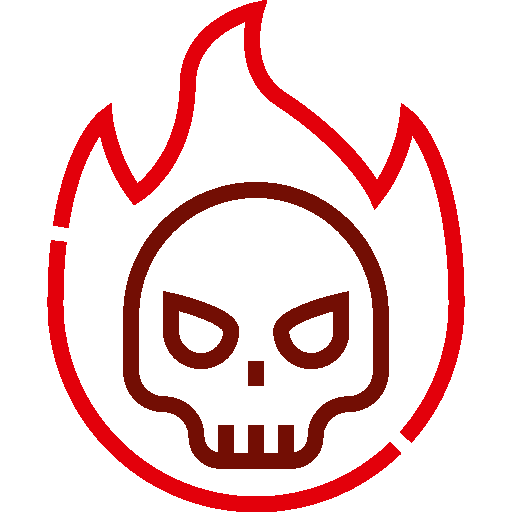 [Speaker Notes: This differs per organisational unit! What I present is what it was designed for, this does not mean that it fits your collection.]
Editable
Prepare your collection
Access levels – When to use which
Open access
Non-human, anonymous or anonymised data






Registered access
Pseudonymised or otherwise (potentially) sensitive data that you are allowed to share!
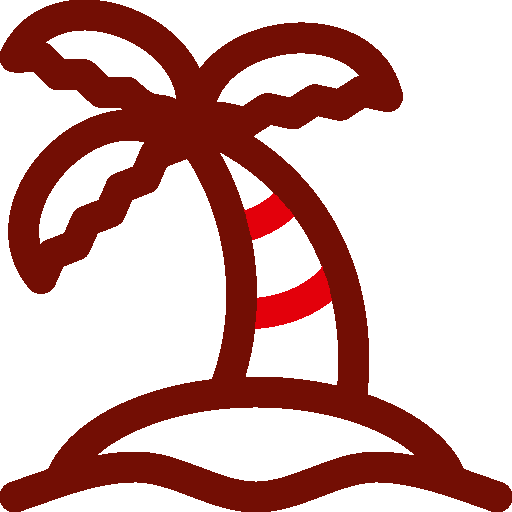 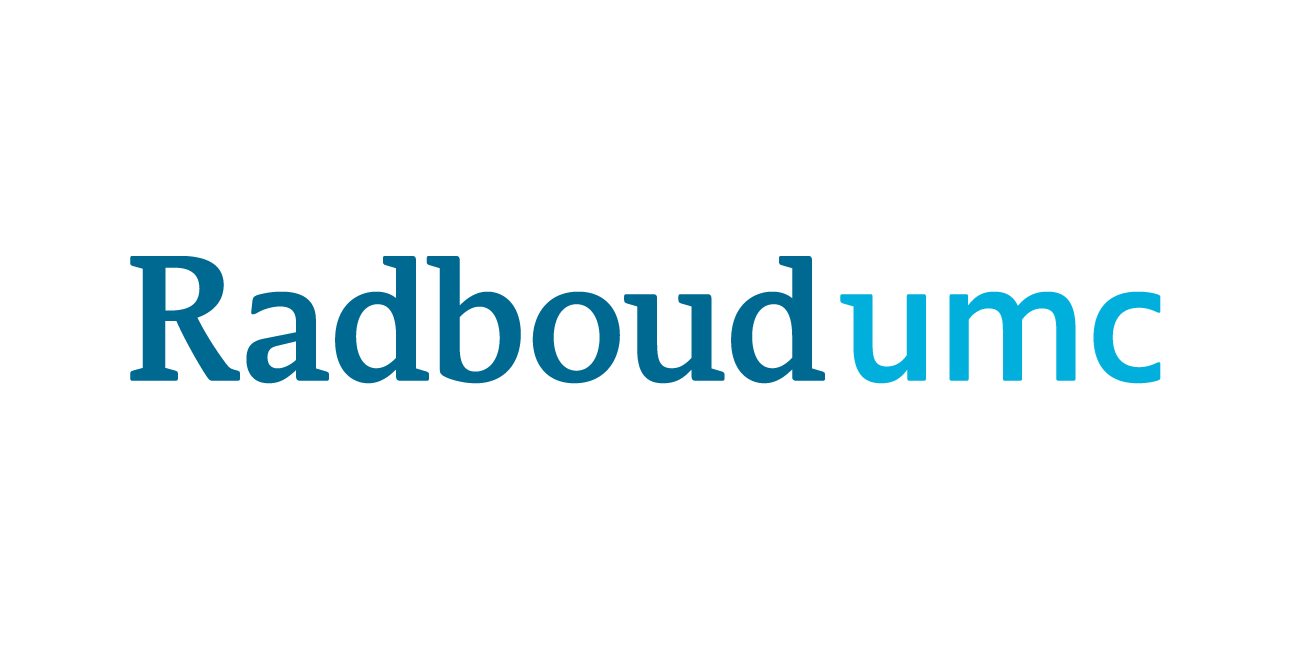 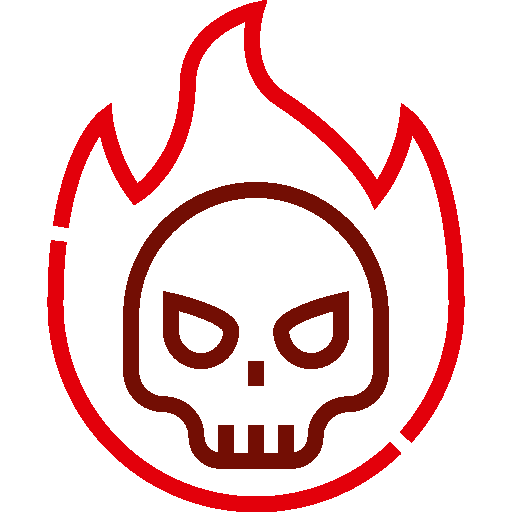 [Speaker Notes: For example, Radboudumc does not use Open Access for registered users.]
Editable
Prepare your collection
Licences and data use agreements
Open Access:
 e.g. Creative Commons: CC0, CC-BY, CC-…

Open Access for registered users: 
See if the two options in the RDR fit your collection

Restricted Access:
Contact ‘Bureau Juridische zaken’ (Legal affairs) to make a DUA for your collection (based on the template in the RU)
Radboudumc: RUMC-RA-DUA-1.0
Editable
workflow
Prepare your collection
Metadata
Documentation
Check for missing or incomplete files
Publication (DSC): The collection should not contain any information that you are not allowed to share under the selected access level, especially when it comes to personal data.
Editable
Prepare your collection
documentation
Goal is to make your collection clear and reusable.

Documentation on:
Project level > e.g. research objective, the methodology, the instruments or the measurements
Data level > e.g. relations between files and folders and how versions change over time
Variable level > e.g. operationalization of variables, code and/or concept in the dataset

See also our course “Research data organisation”!
Editable
Prepare your collection
documentation
Goal is to make your collection clear and reusable.

Documentation on:
Project level > e.g. research objective, the methodology, the instruments or the measurements
Data level > e.g. relations between files and folders and how versions change over time
Variable level > e.g. operationalization of variables, code and/or concept in the dataset

See also our course “Research data organisation”!
Editable
Prepare your collection
documentation
Goal is to make your collection clear and reusable.

ABOUT.txt
Editable
Prepare your collection
documentation
Add documentation and flag them as such (DSC only).

Flagged documentation is part of the metadata
Editable
workflow
Prepare your collection
Metadata
Documentation
Check for missing or incomplete files
Publication (DSC): The collection should not contain any information that you are not allowed to share under the selected access level, especially when it comes to personal data.
Do a general visual check of the folders and files.
Do a specific check with a manifest file. Webportal uploads have had this check.
Editable
workflow
Prepare your collection
Metadata
Documentation
Check for missing or incomplete files
Publication (DSC): The collection should not contain any information that you are not allowed to share under the selected access level, especially when it comes to personal data.




See our courses ‘Personal data in Research’ and ‘Introduction to data anonymisation’
RDR – archiving and publishing
Workflow
FAIR review
External review
Published
DSC
Editable
Internal review
Archived
DAC / RDC
1
2
3
4
5
workflow
Internal review
Status becomes read-only

Checkpoint for all involved (managers, contributors and viewers)

You can switch back to editable
RDR – archiving and publishing
Workflow
FAIR review
External review
Published
DSC
Editable
Internal review
Archived
DAC / RDC
1
2
3
4
5
FAIR review
RDR – archiving and publishing
FAIR review
FAIR reviewers provide advise to make your data (even more) FAIR.

Metadata
Personal data
Documentation
Accessibility

Keep in mind that this process will probably take some time!
RDR – archiving and publishing
Workflow
FAIR review
External review
Published
DSC
Editable
Internal review
Archived
DAC / RDC
1
2
3
4
5
workflow
external review
Status stays read-only

Checkpoint for reviewers (e.g. of a journal)

You can switch back to editable

Anonymous
External review
workflow
external review
Editor
URL
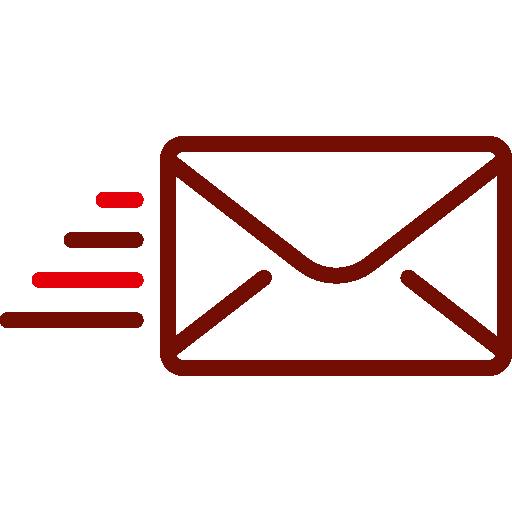 Collection Manager
Reviewer
X
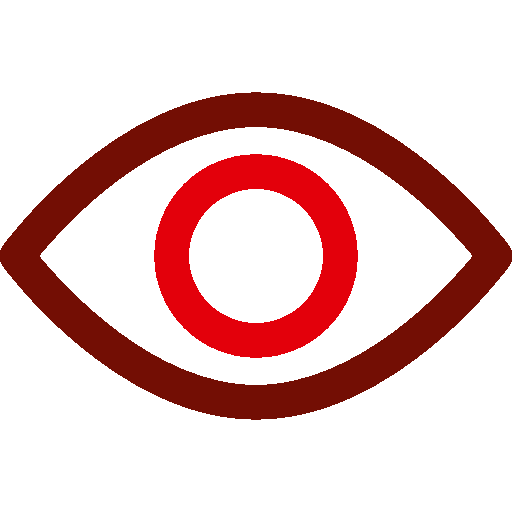 External review
workflow
external review
Please review “Treasures and Treasure Hunters: A Historical Odyssey” using
  
[link provided only in course]

Exercise:
Experience what an external reviewer sees
Bonus: Check if I have prepared my collection properly
External review
workflow
external review
From reviewer side:

Reviewer data access note > conditions of use (review purpose only)

Notice your ‘name’ > 

Reviewers can view (download) all files

Cannot see some metadata fields under the metadata tab (e.g. Authors, managers, associated materials)
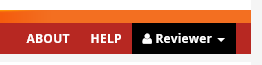 External review
workflow
external review
From manager’s side:
Reviewers are added to the collection as viewers under the name ‘Reviewer’:



Reviewers are shown in history as ‘Reviewer’:
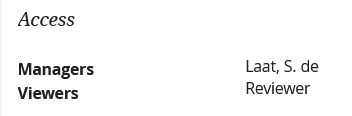 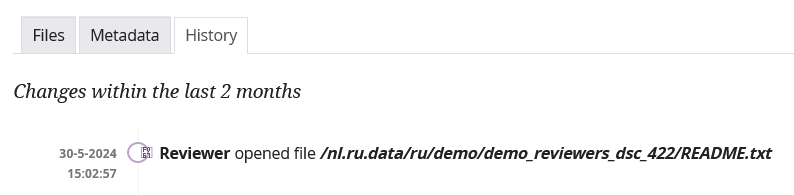 RDR – archiving and publishing
Workflow
FAIR review
External review
Published
DSC
Editable
Internal review
Archived
DAC / RDC
1
2
3
4
5
Archived
Published
workflow
Published/Archived
The DOI is now active
Status is read only, except some metadata
The collection receives a version number
Archived:
MANIFEST.txt is filled with relevant information

Metadata can be made visible to all

Metadata goes to RIS if metadata is made visible

Published:
MANIFEST.txt, README.txt and LICENSE.txt are filled with relevant information
Metadata is now visible to all (including documentation files!)
Metadata goes to RIS
A ‘cite as’ field appears
Archived
Published
workflow
Published/Archived
Editable metadata fields:

Contact name and email (DSC)
Managers, Contributors, and Viewers
Audience
Associated publications, data, tools, and pre-registrations
Keywords




Embargo until: by research administrator only (DSC)
Preservation time: by research administrator only
Best of luck with your collection
More of our courses:
Radboud Data Repository – Getting started
Personal data in research
Introduction to data anonymisation
Research data organisation
Data Management Plan

Register via grow: 
https://ru.capp12.nl/c/digital-competence-center
Additional reading
See these helppages for more detailed information on what has been discussed in the course:
A manual on archiving a collection
A manual on publishing a collection
Information on the FAIR review
Best practice on selecting an access level and data use agreement
Best practice on data documentation and metadata
Flaticon sources
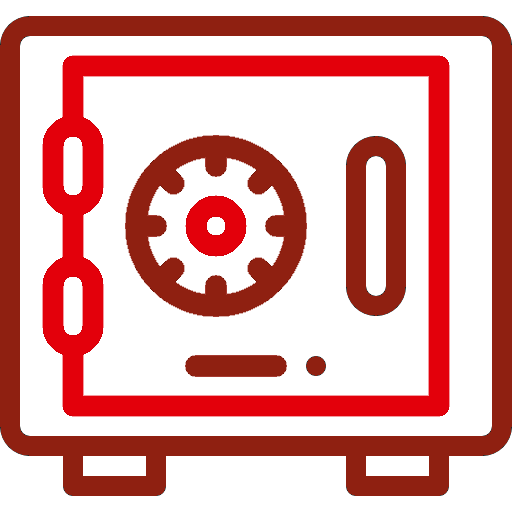 1. Archive/vault, Island and Hell: Freepik (https://www.flaticon.com/authors/freepik)
2. Spider: edt.im (https://www.flaticon.com/authors/edtim)
3. Publish: edited from lakonicon (https://www.flaticon.com/authors/lakonicon)
4. Safety: Original design
5. View: Kiranshastry (https://www.flaticon.com/authors/kiranshastry)
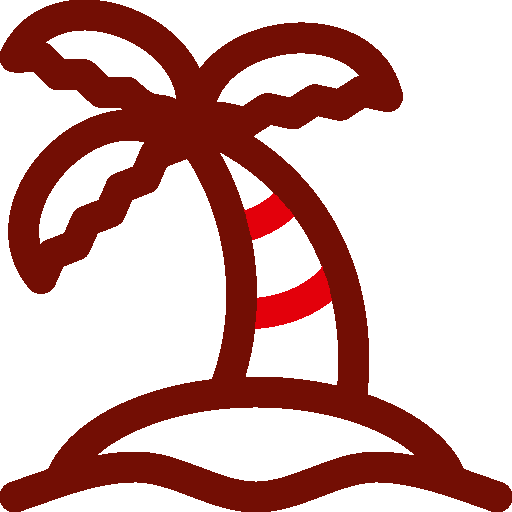 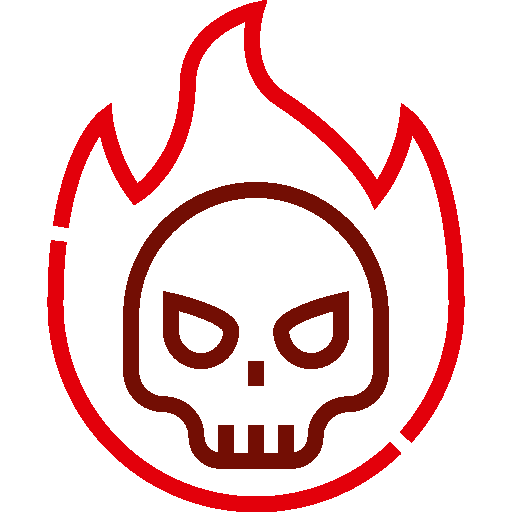 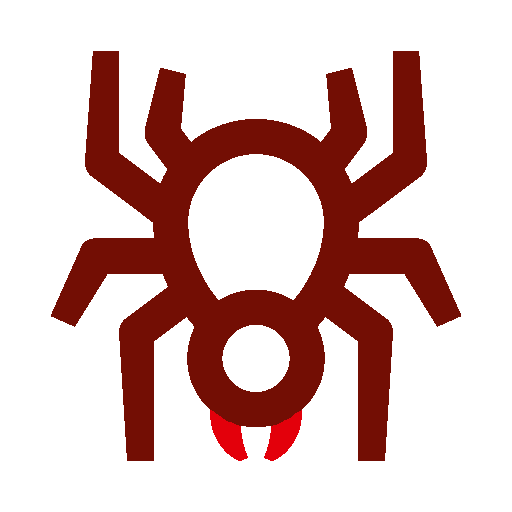 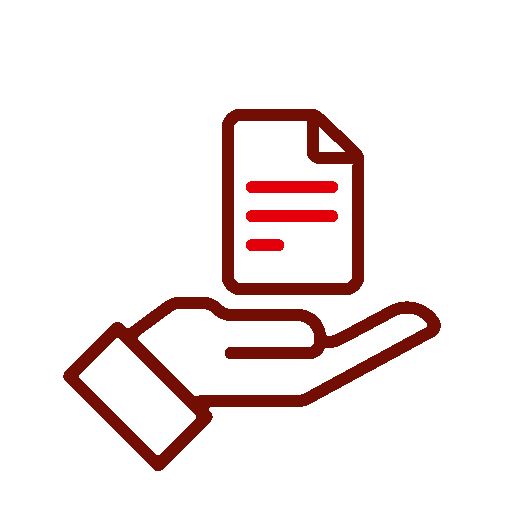 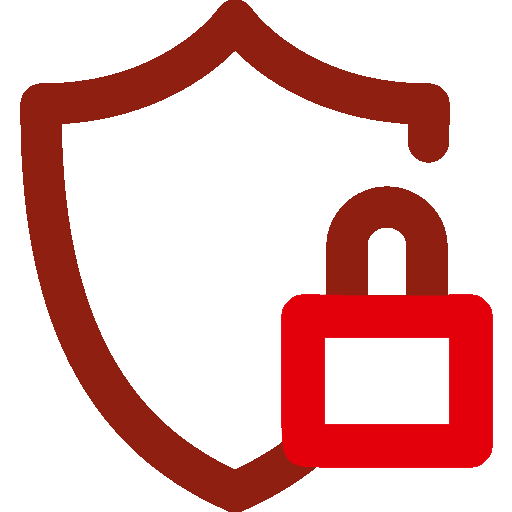 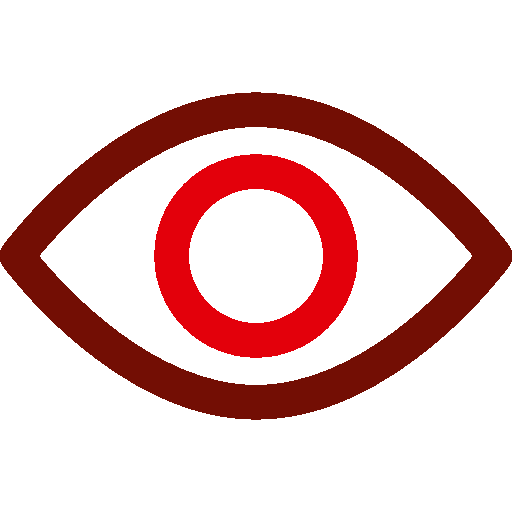